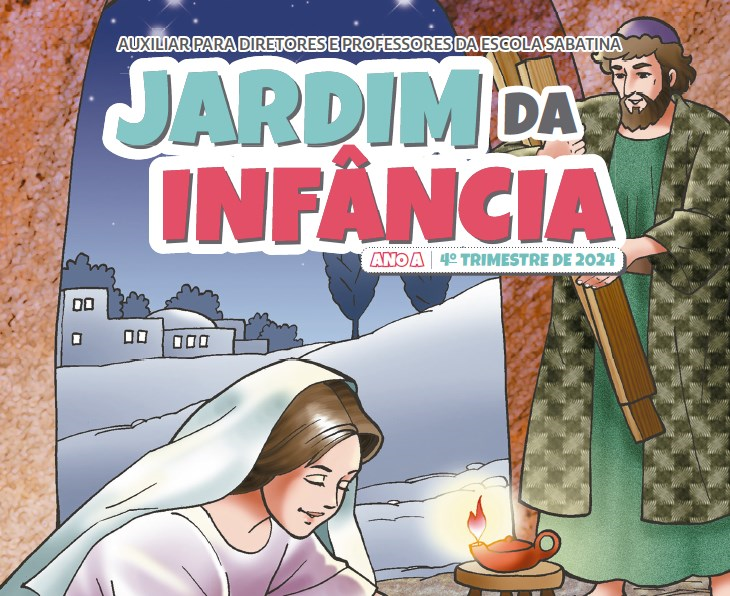 4º Trim-2024
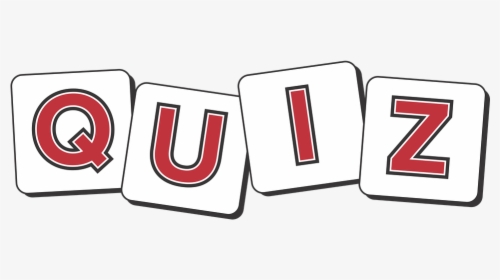 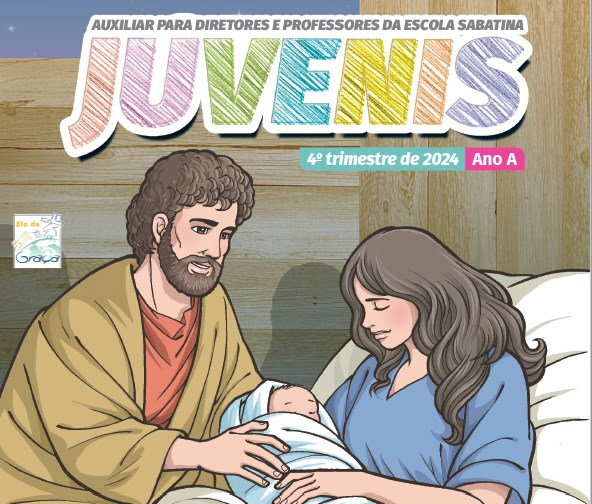 4º-Trim-2024
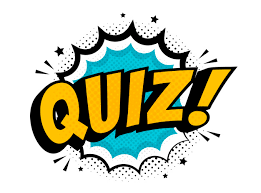 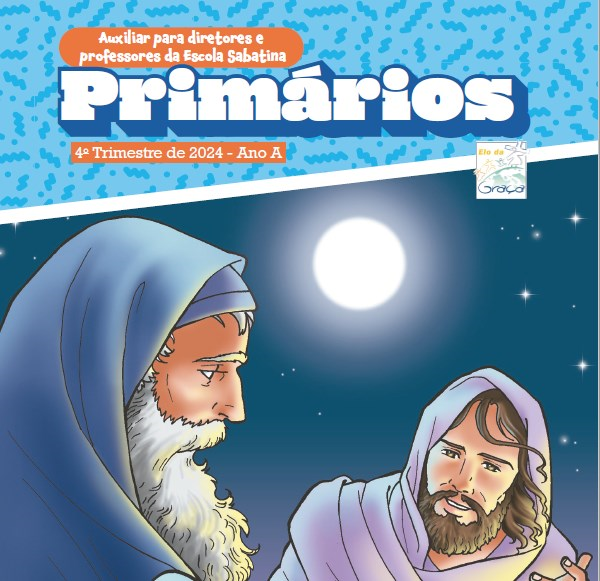 4º Trim-2024
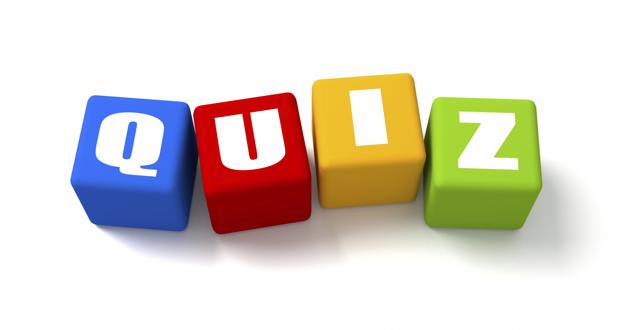 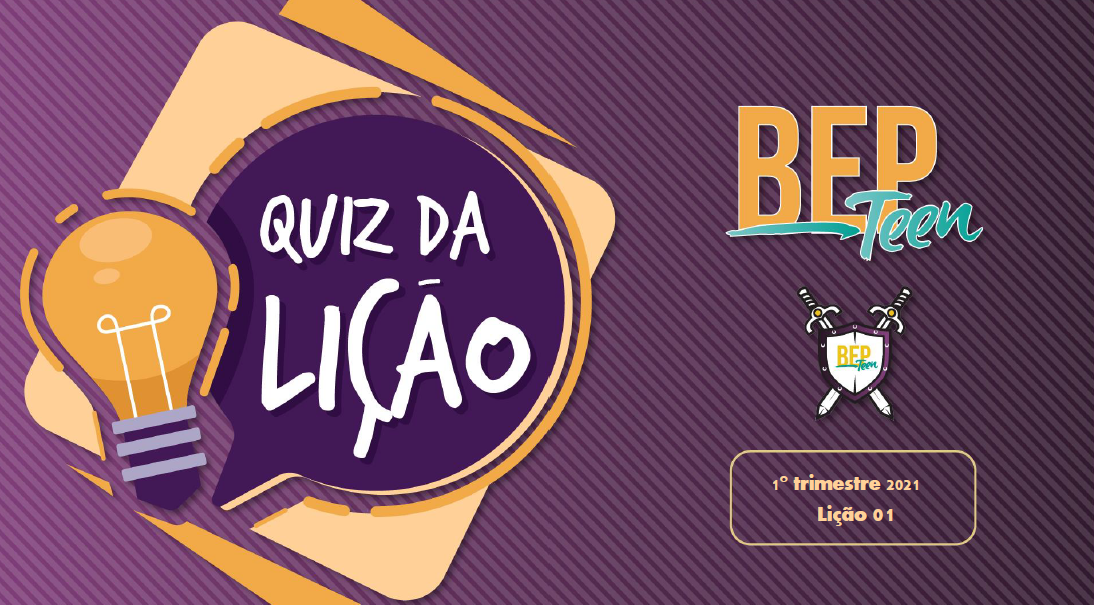 4º TRIMESTRE DE 2024
AUXILIARES DA ESCOLA SABATINA PARA CRIANÇAS E ADOLESCENTES 4º TRIMESTRE 2024
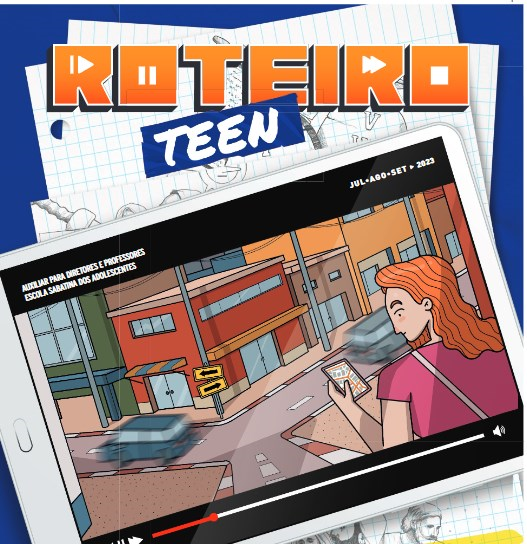 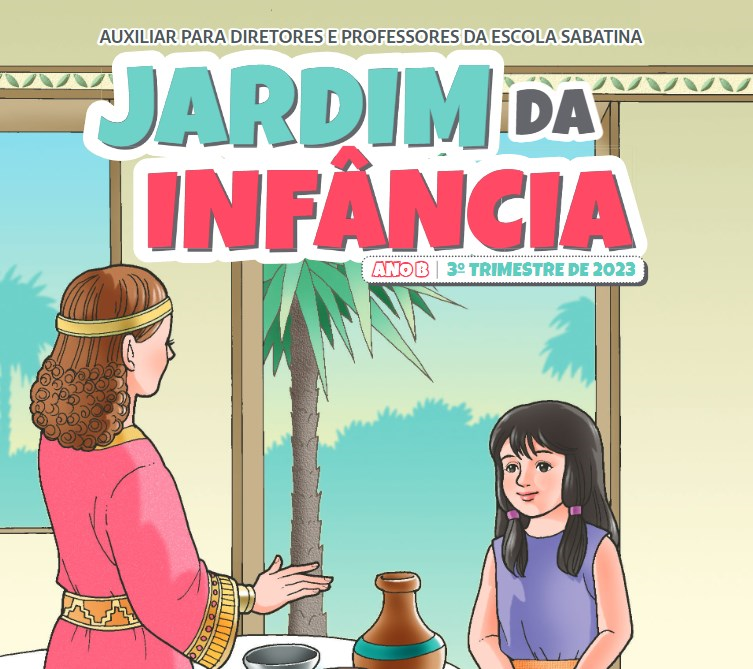 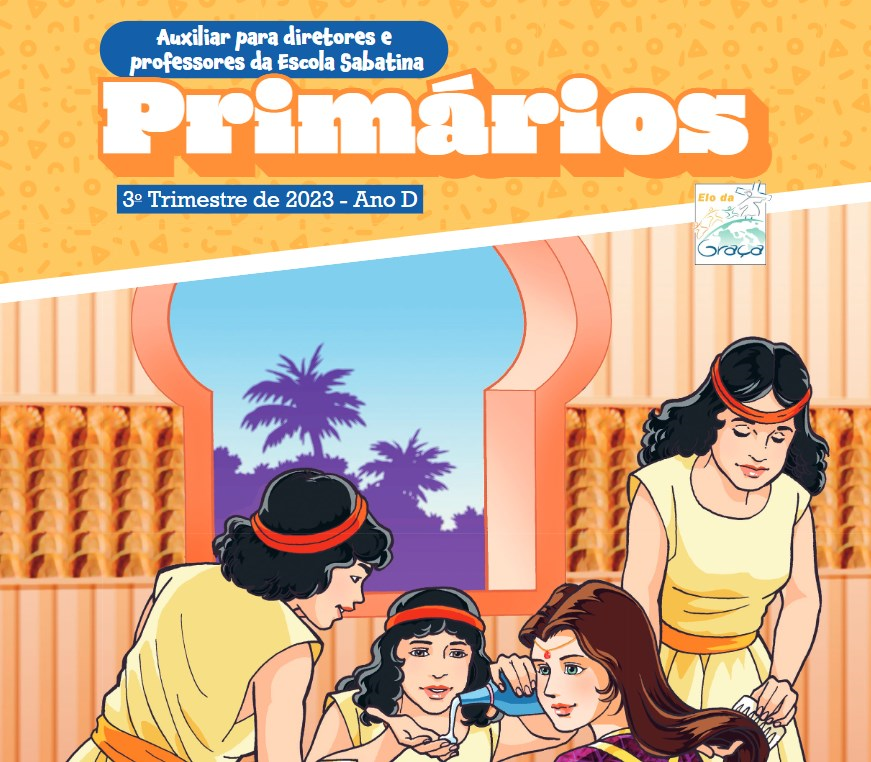 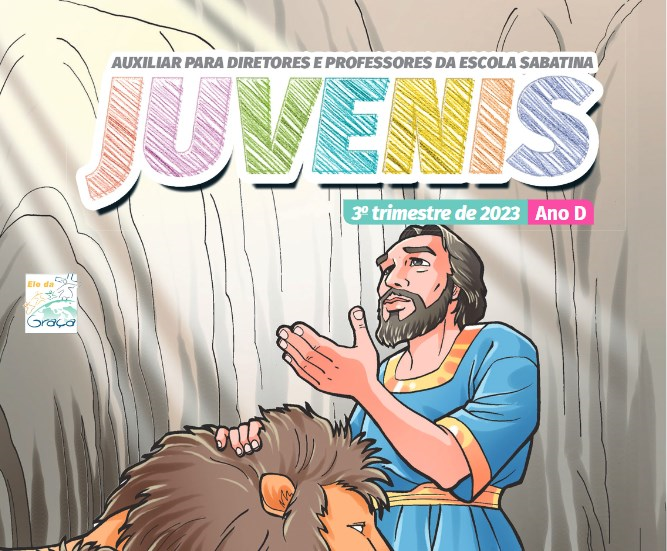